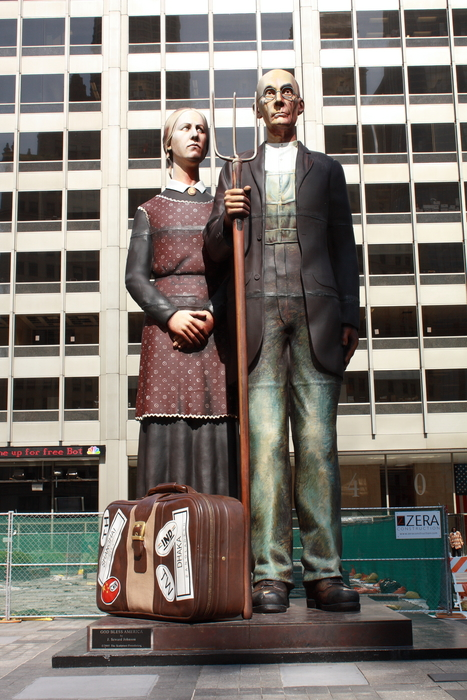 Class 29: Charme School
cs1120 Fall 2009
University of Virginia
David Evans
PS6: Charlottansville is an interesting and scary place!
People who get drunk and do silly things: FirstYear, Greek, FratStar, PartyingStudent, FratBoy
Things that attack students: Zombie, Aliens, Corpses, Grue, Person with swine flu who infects other students, Cops who give parking tickets, Swiper who steals clothes, Tablers who hand out flyers, BrotherMicah who proselytizes
Squirrels: DevilSquirrel, Squirrel, Squirrel
FirstYear, Visitor, NewStudent, HighSchooler
Hullabahoo
GusBurger
StreakingGnome
Academicish things: Nutritionist; Coach, AssistantCoach; TAs who can be “bribed” with Treats; SlackerStudent who avoids library and makes dumb CS jokes; KingPython, LordEvans
“MINION SCHEMERS!  WE MUST CONQUER THE LANDS WITH OUR INTERPRETERS!  DO NOT LOSE YOUR STRENGTH AND PERSERVERANCE!”
Building an Evaluator
To build an evaluator we need to:
Figure out how to represent data in programs
What is a procedure, frame, environment, etc.
Implement the evaluation rules
		For each evaluation rule, define a procedure that 	follows the behavior of that rule.
How should we represent programs?
“(+ 1 2)”
Its a string of characters
Represent as a Python object: lists give structure:
['+', '1', '2']
We provide a definition of parse(s).  It takes a string as input, and outputs a list of Python objects showing the structure of the input program text.  You should understand it but won’t need to change it in PS7.
Examples
>>> parse("(+ 1 2)")[0]
['+', '1', '2']
>>> parse("(define x 3)")[0]
['define', 'x', '3']
>>> parse("(define x (+ 1 2))")[0]
['define', 'x', ['+', '1', '2']]
>>> parse("(define bigger (lambda (a b) (if (> a b) a b))))")[0]
Parse error: Unmatched close paren: (define bigger (lambda (a b) (if (> a b) a b))))
Traceback (most recent call last):
  File "<pyshell#5>", line 1, in <module>
    parse("(define bigger (lambda (a b) (if (> a b) a b))))")[0]
TypeError: 'NoneType' object is unsubscriptable
>>> parse("(define bigger (lambda (a b) (if (> a b) a b)))")[0]
['define', 'bigger', ['lambda', ['a', 'b'], ['if', ['>', 'a', 'b'], 'a’ 'b']]]
def meval(expr, env):
    if isPrimitive(expr):
       return evalPrimitive(expr)
    elif isIf(expr):             
        return evalIf(expr, env) 
    elif isDefinition(expr):                
       evalDefinition(expr, env)
    elif isName(expr):
       return evalName(expr, env)
    elif isLambda(expr):
       return evalLambda(expr, env)
    elif isApplication(expr):
       return evalApplication(expr, env)
    else:
       error ('Unknown expression type: ' + str(expr))
Core of the evaluator:
meval
Representing Environments
global
environment
x: 12
name: “Alice”
count : 3
Environments
class Environment:
    def __init__(self, parent):
        self._parent = parent
        self._frame = {}
    def addVariable(self, name, value):
        self._frame[name] = value
    def lookupVariable(self, name):
        if self._frame.has_key(name):
            return self._frame[name]
        elif (self._parent):
            return self._parent.lookupVariable(name)
        else:
            evalError('Undefined name: %s' % (name))
def meval(expr, env):
    if isPrimitive(expr):
       return evalPrimitive(expr)
    elif isIf(expr):             
        return evalIf(expr, env) 
    elif isDefinition(expr):                
       evalDefinition(expr, env)
    elif isName(expr):
       return evalName(expr, env)
    elif isLambda(expr):
       return evalLambda(expr, env)
    elif isApplication(expr):
       return evalApplication(expr, env)
    else:
       error ('Unknown expression type: ' + str(expr))
Definitions
def isDefinition(expr):
    return isSpecialForm(expr, 'define')

def evalDefinition(expr, env):
    assert isDefinition(expr)
    if len(expr) != 3:
        evalError ('Bad definition: %s' % str(expr))
    name = expr[1]
    if isinstance(name, str):
        value = meval(expr[2], env)
        env.addVariable(name, value)
    else:
        evalError ('Bad definition: %s' % str(expr))
class Environment:
    ...
   def lookupVariable(self, name):
        if self._frame.has_key(name):
            return self._frame[name]
        elif (self._parent):
            return self._parent.lookupVariable(name)
        else:
            evalError('Undefined name: %s' % (name))
Names
def isName(expr):
    return isinstance(expr, str)

def evalName(expr, env):
    assert isName(expr)
    return env.lookupVariable(expr)
def meval(expr, env):
    if isPrimitive(expr):
       return evalPrimitive(expr)
    elif isIf(expr):             
        return evalIf(expr, env) 
    elif isDefinition(expr):                
       evalDefinition(expr, env)
    elif isName(expr):
       return evalName(expr, env)
    elif isLambda(expr):
       return evalLambda(expr, env)
    elif isApplication(expr):
       return evalApplication(expr, env)
    else:
       error ('Unknown expression type: ' + str(expr))
Primitives
def isPrimitive(expr):
    return (isNumber(expr) or isPrimitiveProcedure(expr))

def isNumber(expr):
    return isinstance(expr, str) and expr.isdigit()

def isPrimitiveProcedure(expr):
    return callable(expr)

def evalPrimitive(expr):
    if isNumber(expr):
        return int(expr)
    else:
        return expr
Making Primitive Procedures
def primitivePlus (operands):
    if (len(operands) == 0):
       return 0
    else:
       return operands[0] + primitivePlus (operands[1:])
def primitiveEquals (operands):
    checkOperands (operands, 2, '=')
    return operands[0] == operands[1]
To apply a primitive procedure, “just do it”.
def mapply(proc, operands):
    if (isPrimitiveProcedure(proc)):
        return proc(operands)
    elif isinstance(proc, Procedure):
        ...
def meval(expr, env):
    if isPrimitive(expr):
       return evalPrimitive(expr)
    elif isIf(expr):             
        return evalIf(expr, env) 
    elif isDefinition(expr):                
       evalDefinition(expr, env)
    elif isName(expr):
       return evalName(expr, env)
    elif isLambda(expr):
       return evalLambda(expr, env)
    elif isApplication(expr):
       return evalApplication(expr, env)
    else:
       error ('Unknown expression type: ' + str(expr))
What’s left:
 special forms (evalIf)
 setting up the global environment
Charge
Start working on PS7 (after you’ve finished reading Chapter 11)
Front
abc8a  … dwa2x
eab8d  … jsw8a
jta9nk … mz2h
os9e … wch9a
16